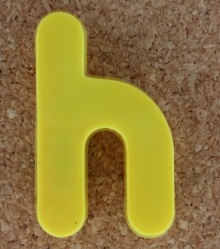 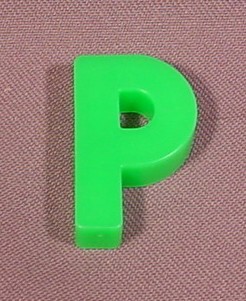 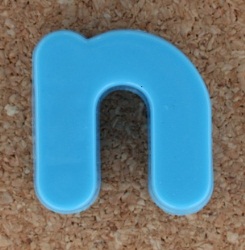 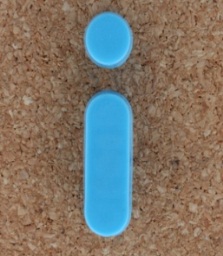 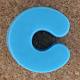 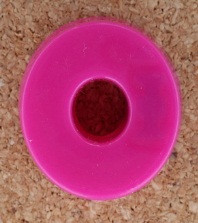 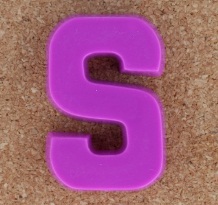 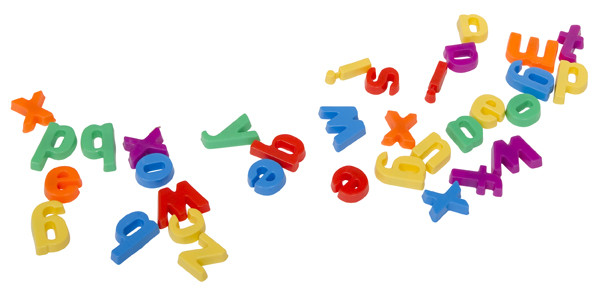 Why are we here?

To help parents/carers understand what phonics is and how it is taught in Foundation 2

For parents/carers to feel more able to support their child at home with phonics and reading
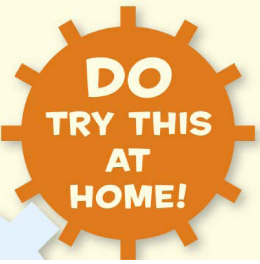 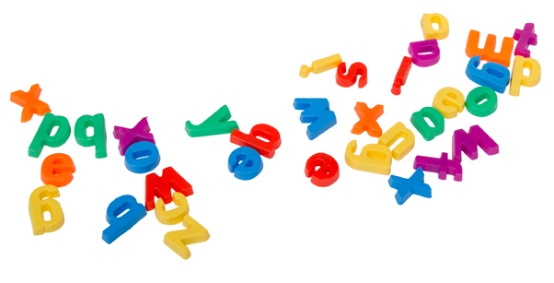 What is Phonics?

Phonics is a way of teaching children to read quickly and skilfully. The steps involved…
Recognising the sounds that each individual letter makes.
Identifying the sounds that different combinations of letters 
make e.g. sh ch
Blending these sounds together from left to right to 
make a word.
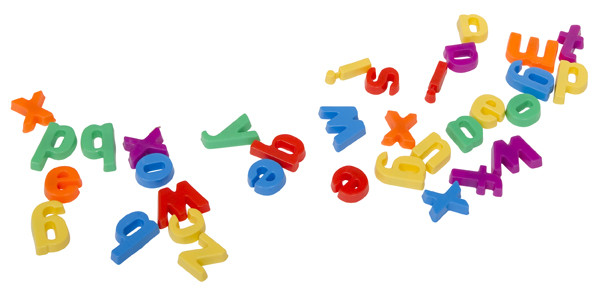 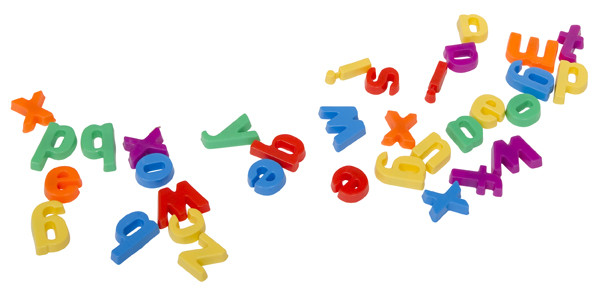 Key Terminology 

Phoneme – The smallest unit of sound 

Grapheme – The letter(s) representing a sound

Blending – Blend sounds to form words c-a-t (reading)

Segmenting – Breaking words down into individual sounds (spelling)

Digraph – Two letters that make one sound     sh o p

Trigraph – Three letters make one sound      l igh t
d o g     t e n t
Blending

    We use sound buttons
sh ar p

sharp
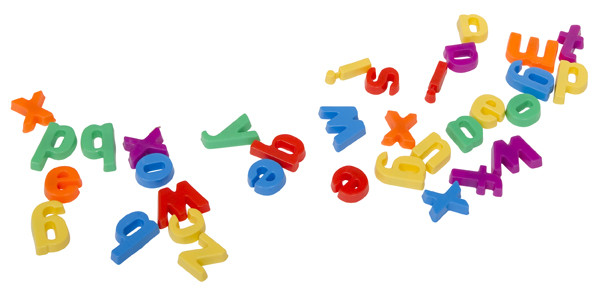 Phonic Phases
Phase 1 
Develops children's abilities to listen to, make, explore and talk about sounds.
Phase 2
Set 1: s a t p
Set 2: i n m d
Set 3: g o c k
Set 4: ck e u r
Set 5: h b f ff l ll ss
Phase 3
Set 6: j, v, w, x
Set 7: y, z, zz, qu
Consonant digraphs: ch, sh, th, ng
Vowel digraphs and trigraphs: ai, ee, igh, oa, oo, ar, or, ur, ow, oi, ear, air, ure, er
Phase 4 (Expected)
The purpose of this phase is to consolidate children’s knowledge of reading and spelling of words with adjacent consonants and polysyllabic words

Adjacent consonants blends help children decode longer words e.g. truck   help

Polysyllabic words – Words with more than one syllable
e.g. Helpdesk   Sandpit    Lunchbox
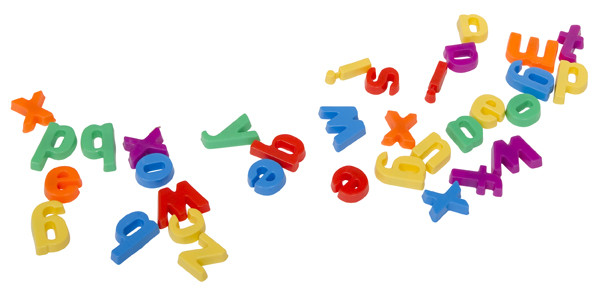 Phase 5 (Exceeding)
The purpose of this phase is to broaden a child’s knowledge of graphemes for use in reading and spelling.

New graphemes introduced

Alternative pronunciations – enables children to select appropriate graphemes in order to spell correctly

e.g.  ‘o’  hot   cold      or     ‘ow’   cow   blow

New selection of tricky words introduced
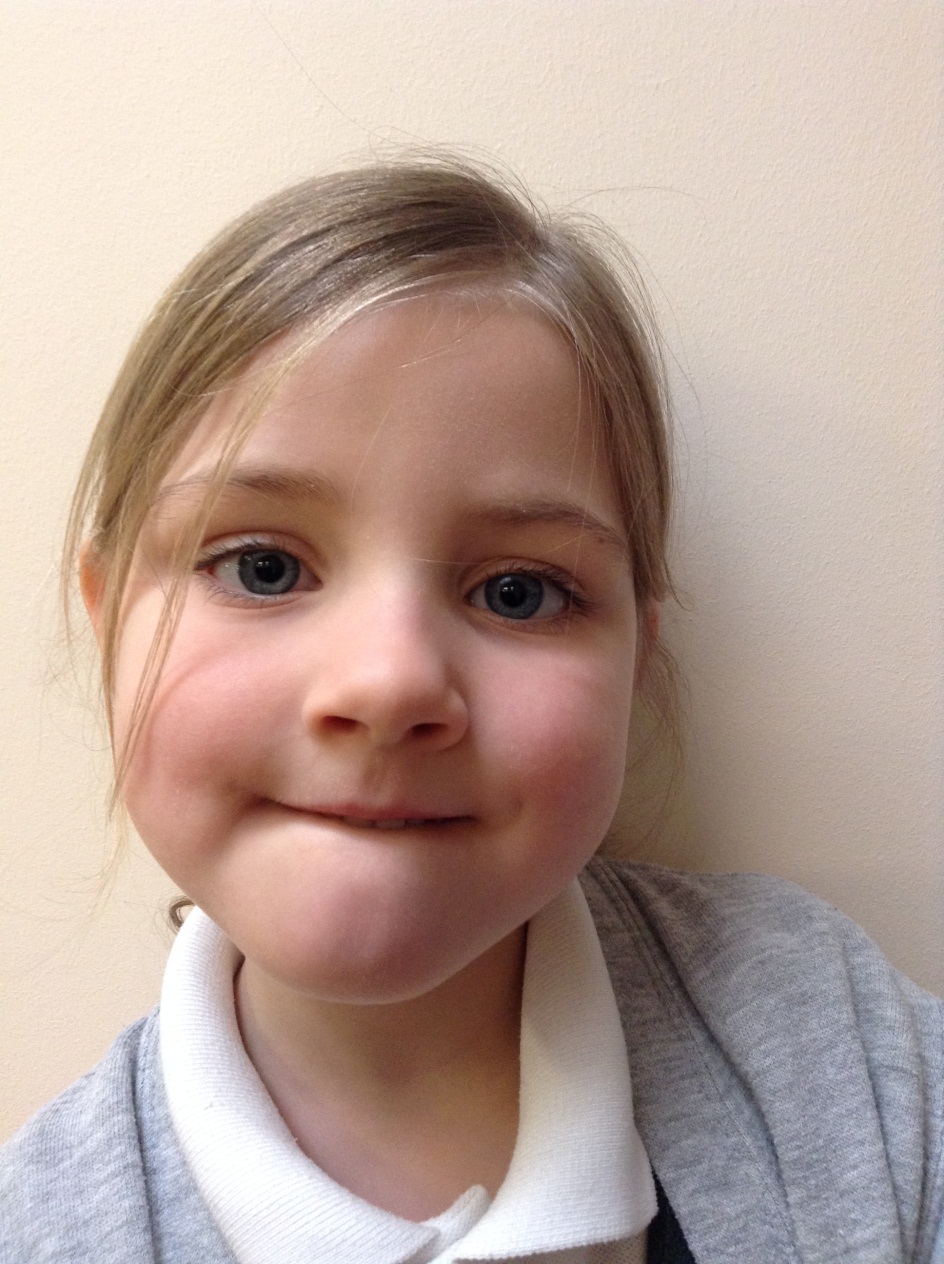 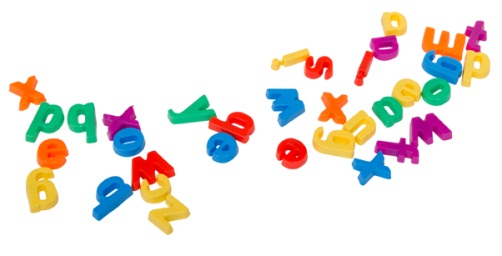 The Articulation of Phonemes


Common 
Misconceptions

‘ f ’   and   ‘ th ’

three



Incorrect pronunciation will have implications for reading and spelling
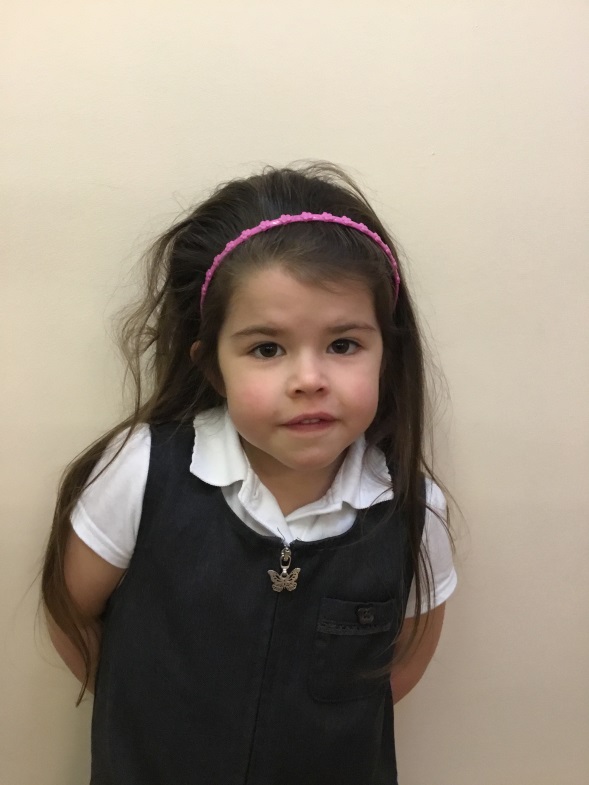 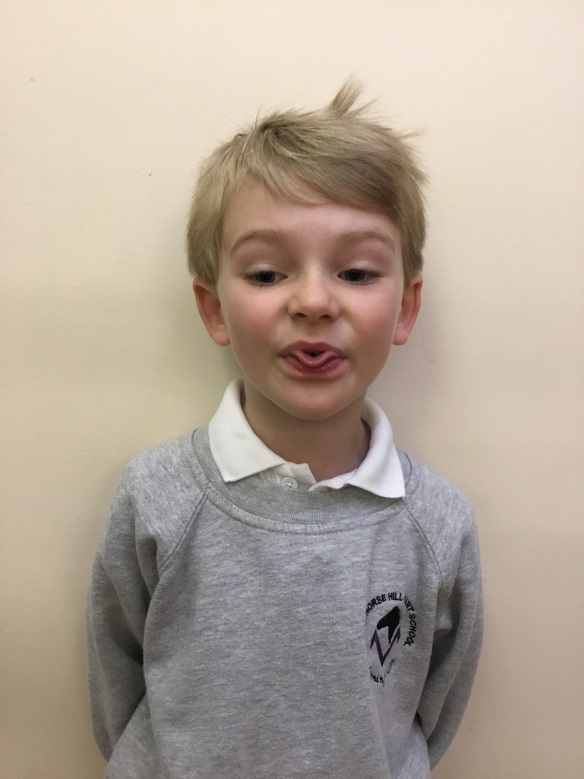 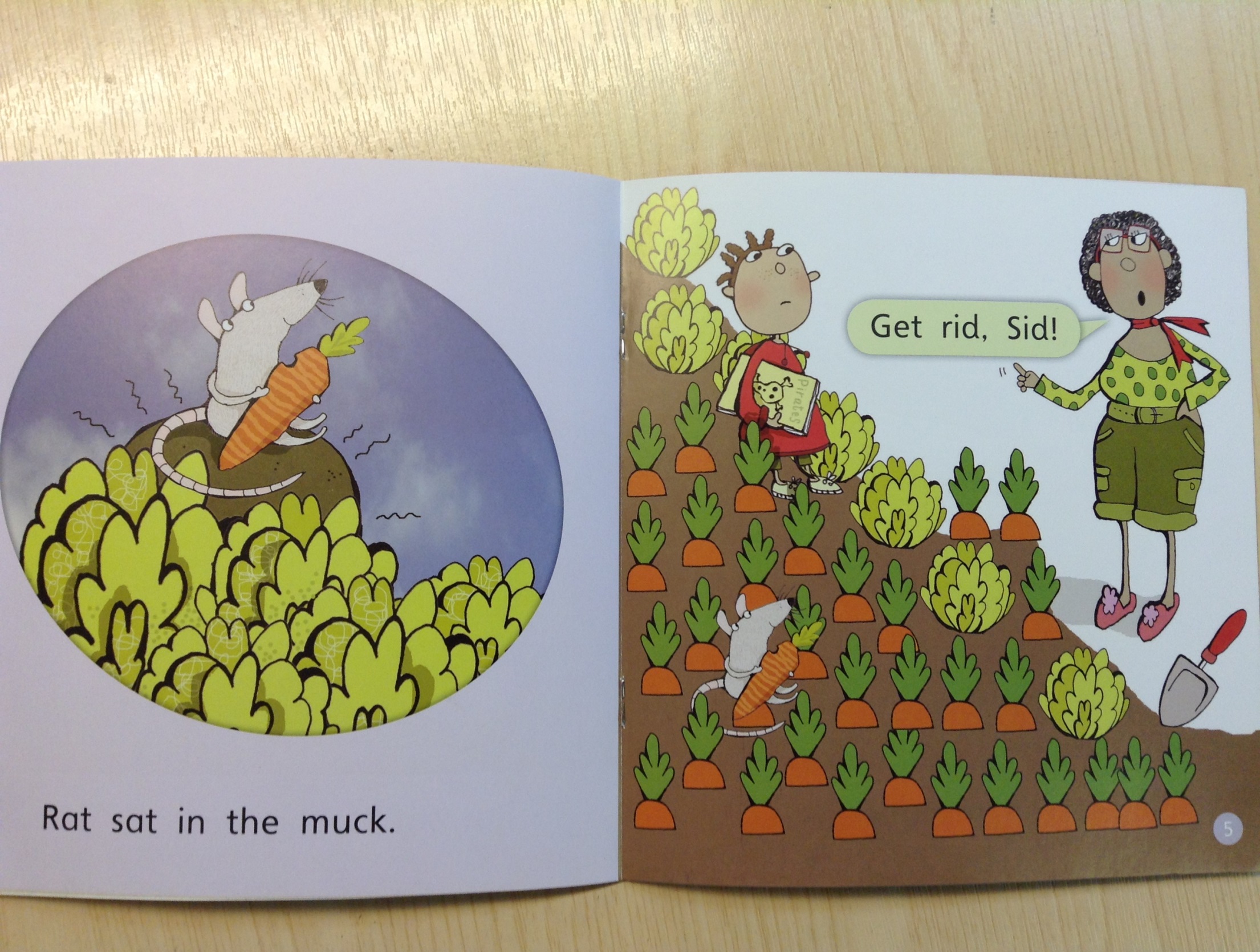 Children must learn the letter names 
in addition to the sound they make
                               
                                               G/g

                                          
 

 

R/r
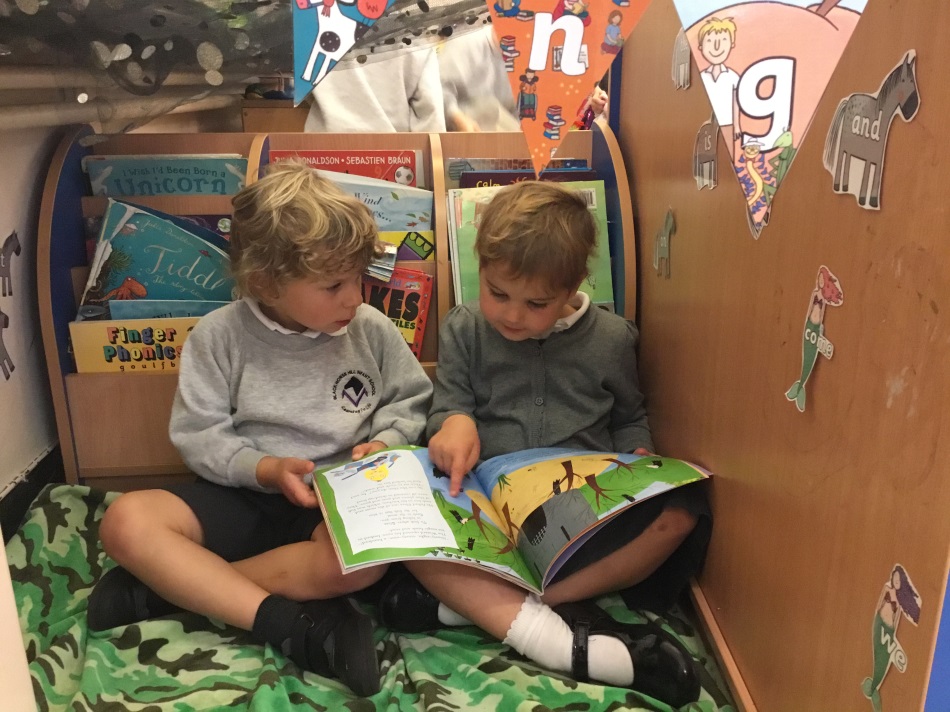 Learning Tricky Words
the
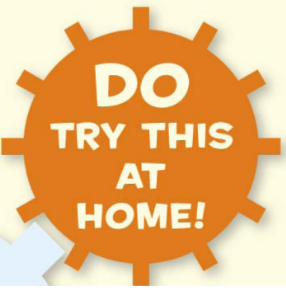 Useful Websites & Apps

www.phonicsplay.co.uk (Click on free resources)

www.ictgames.com (Click on the literacy section)


                                             App available to
                                             download £3.99
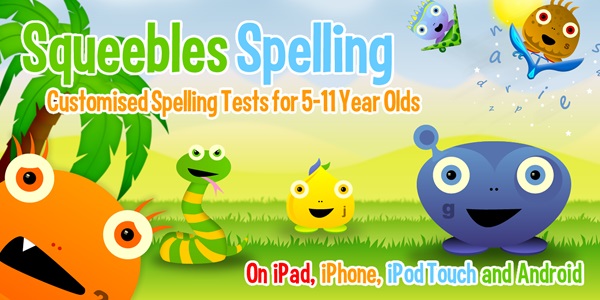 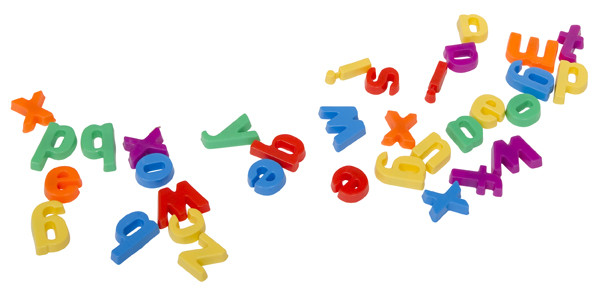 Active Learn - Online Books
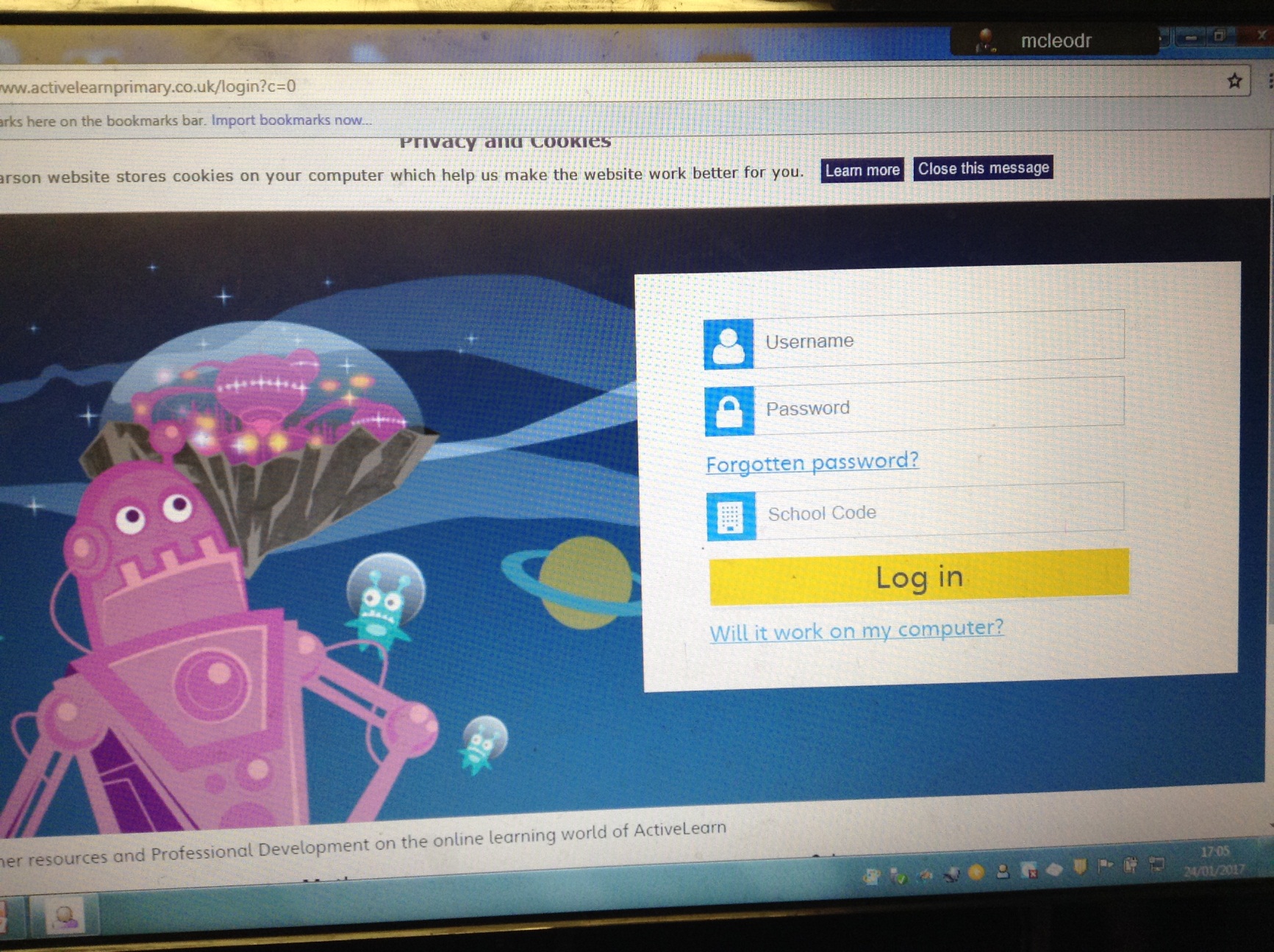 Active Learn - Online Books
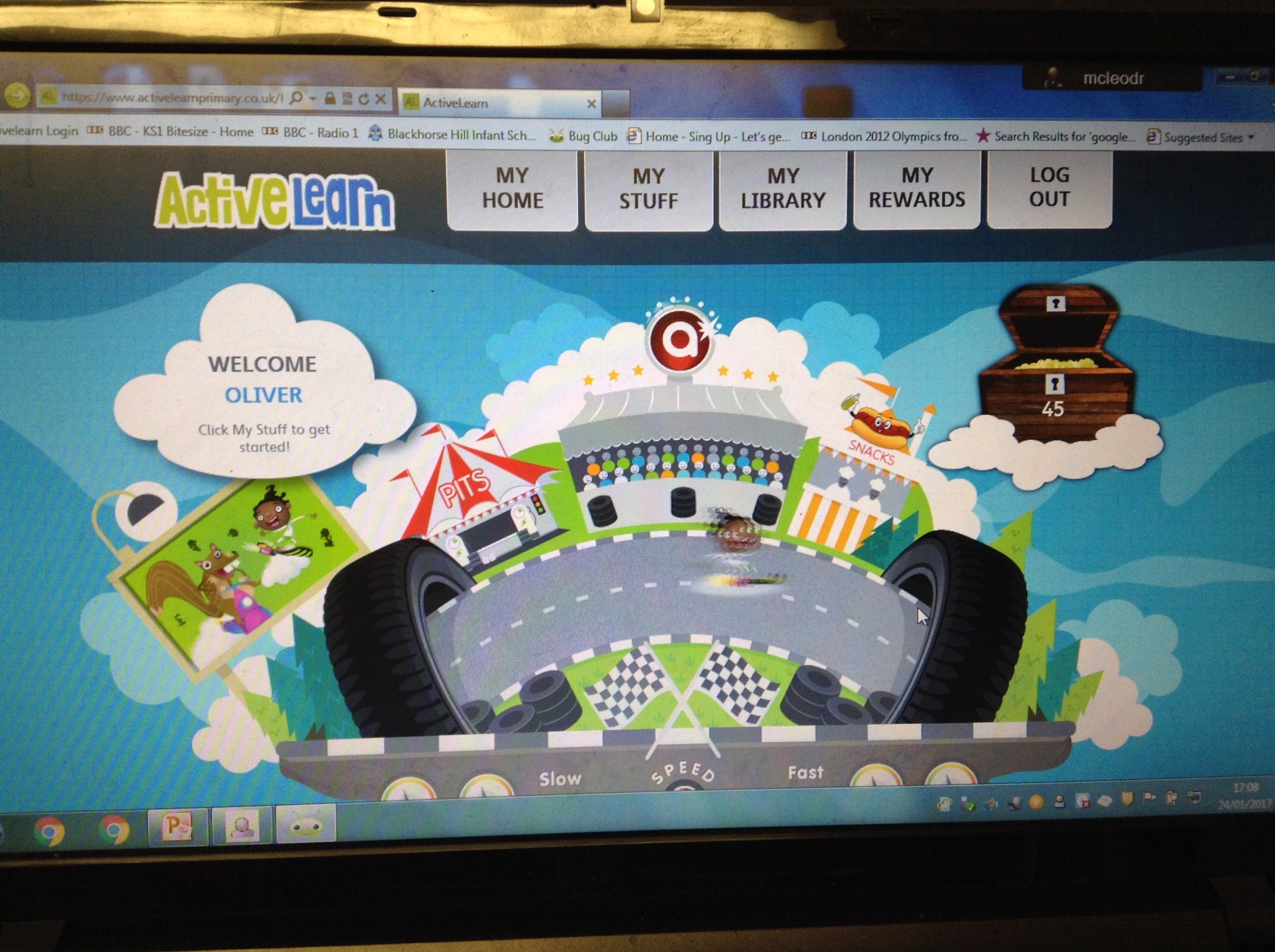 Active Learn - Online Books
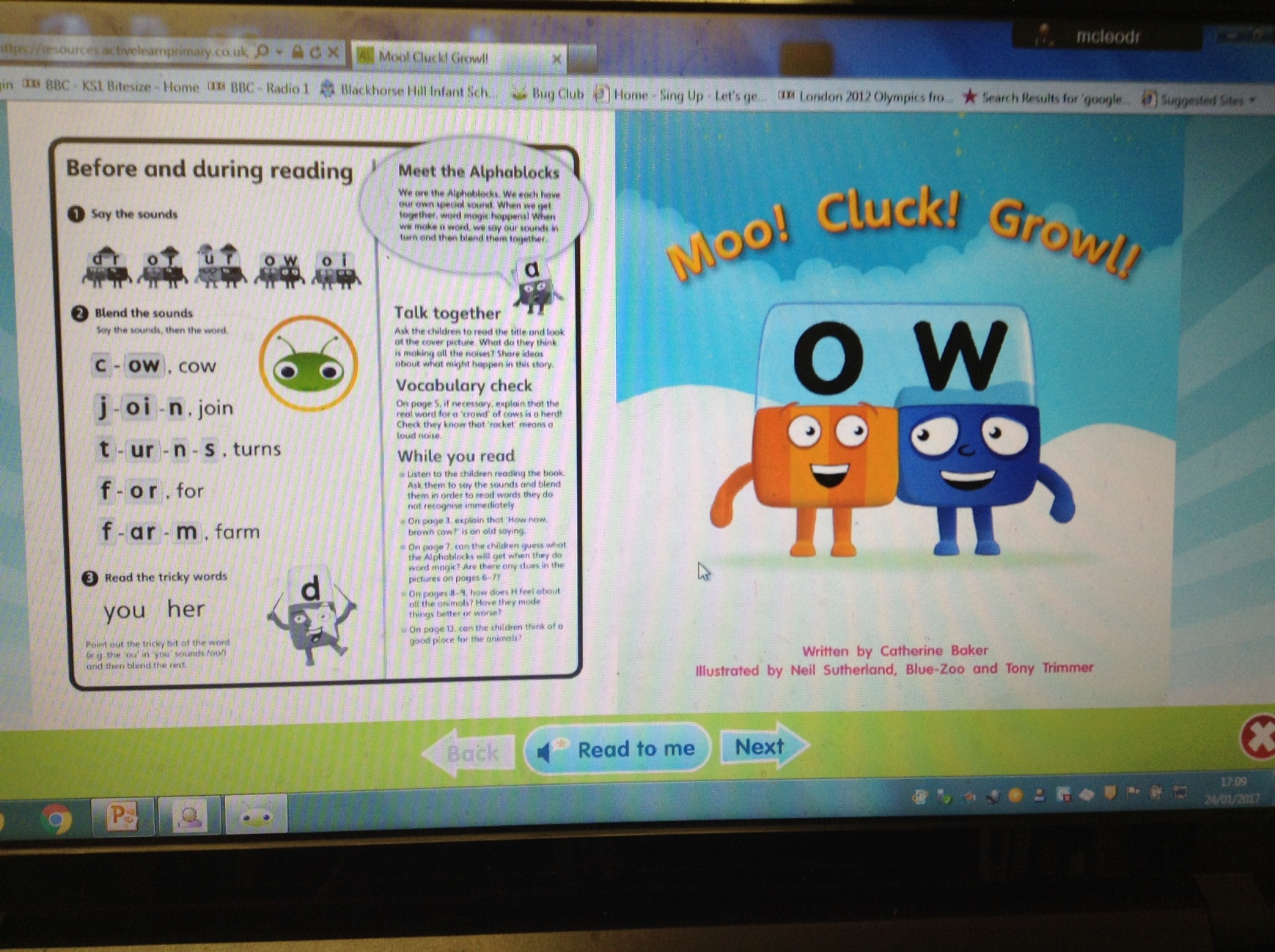 Active Learn - Online Books
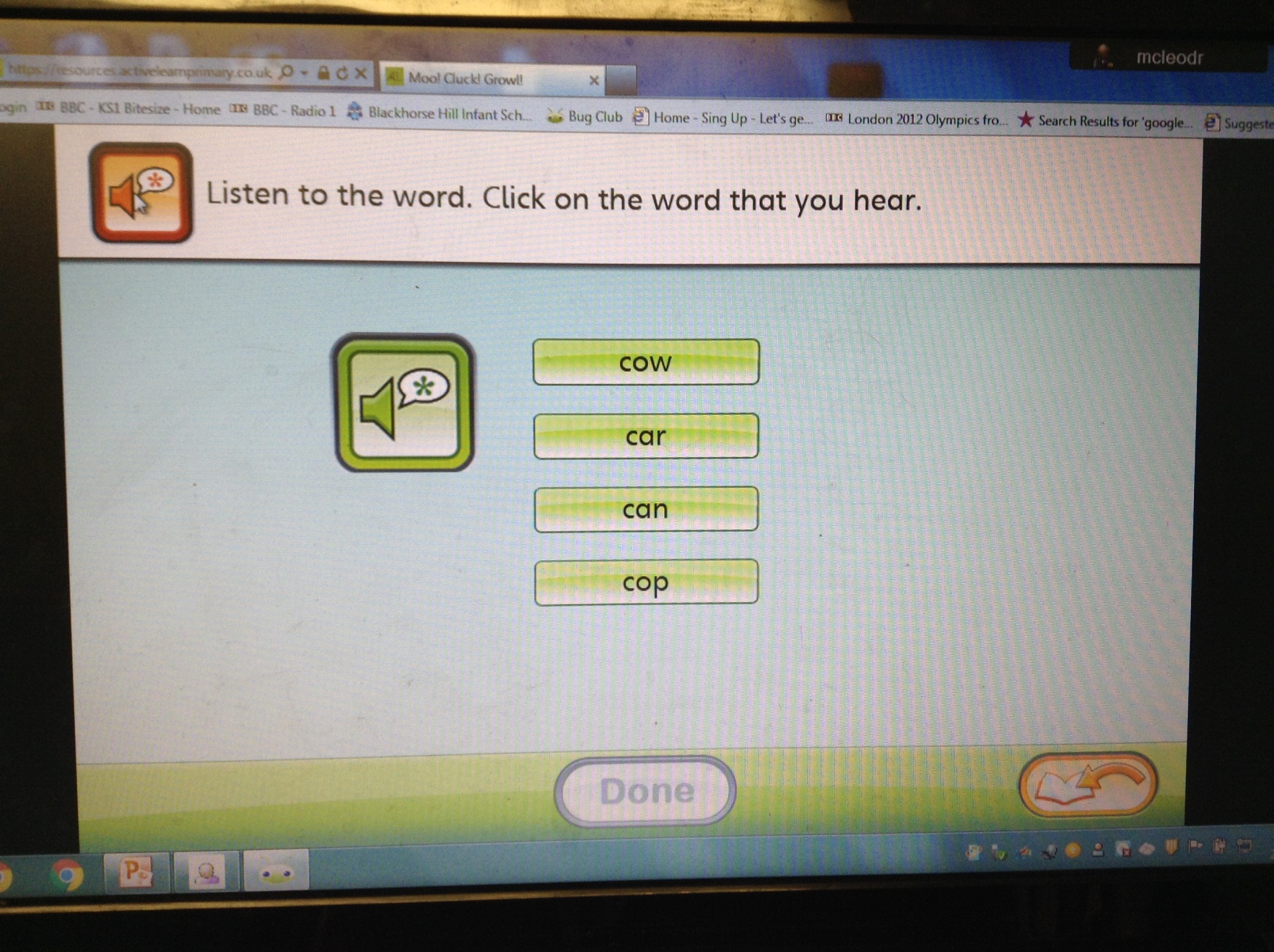 Books that contain more ‘Tricky Words’
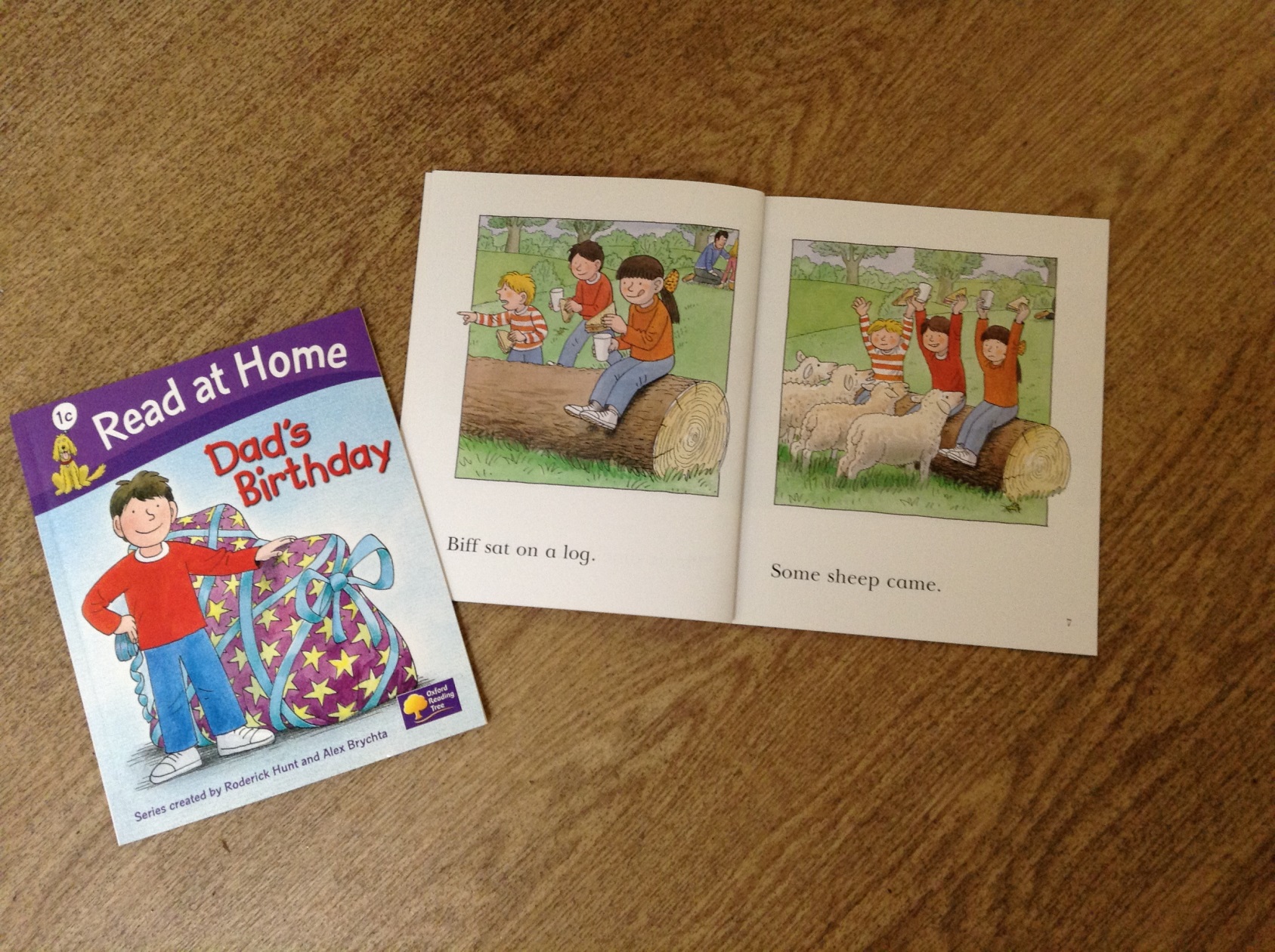 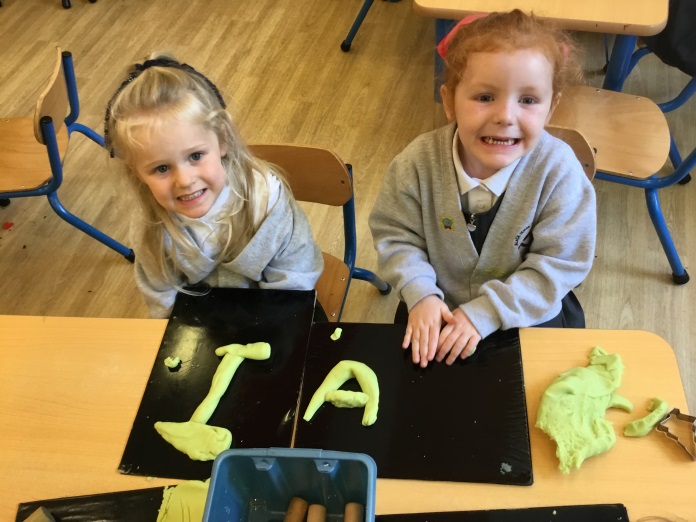 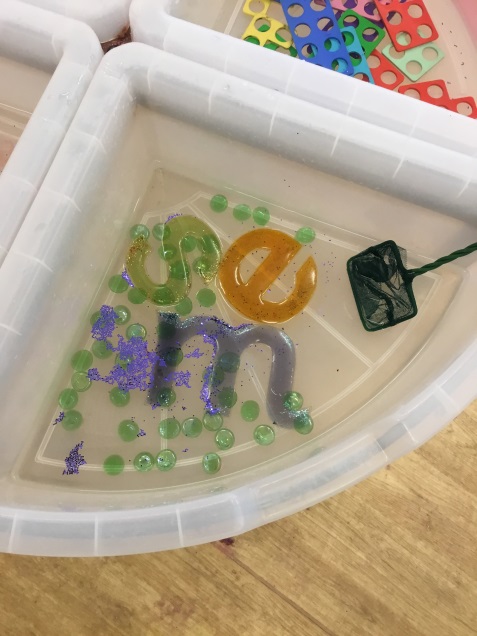 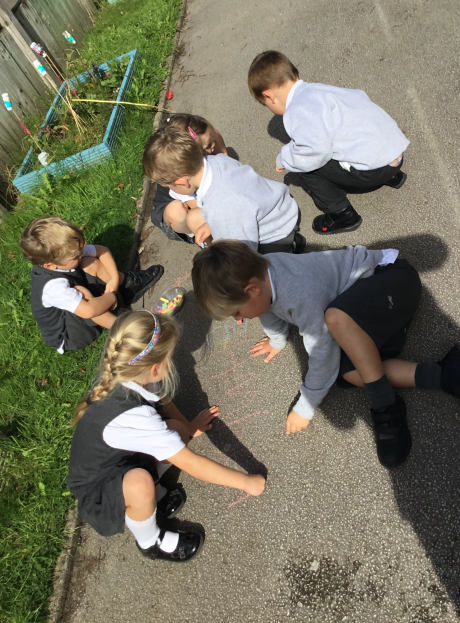 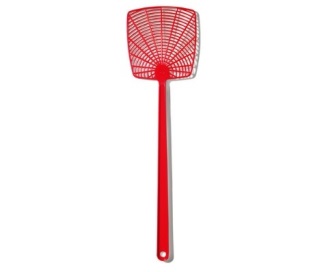 Learning through Play
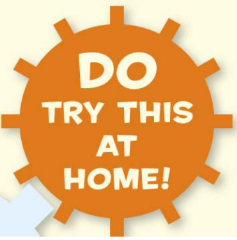 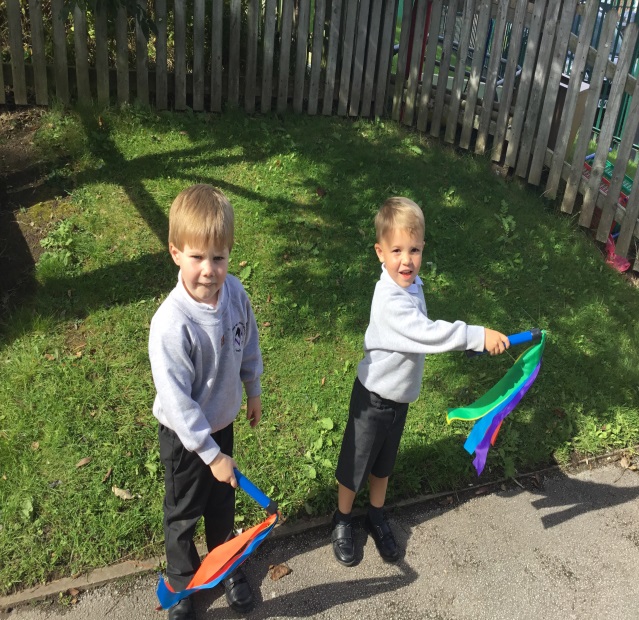 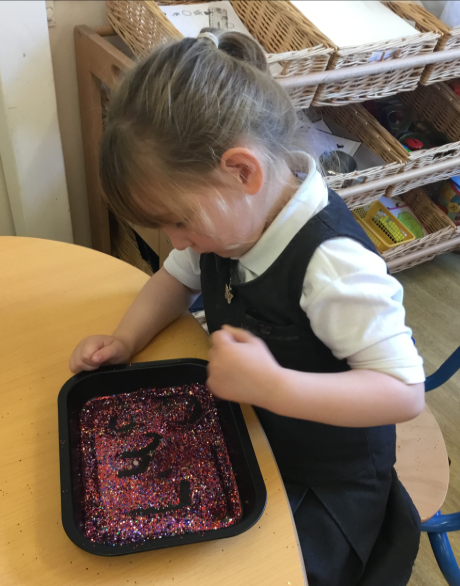 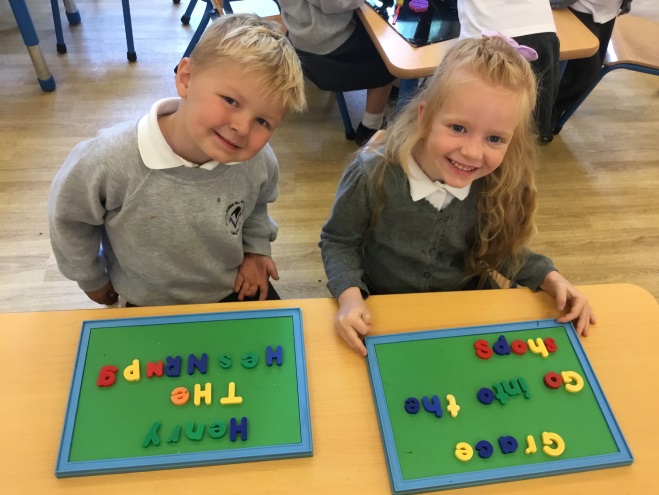 Sight Recognition

Playing games that involve looking at a combination of letters that together form a tricky word

Tricky word splat

Squirt the tricky word

Tickle the tricky word

Tricky word hunt 

            Tricky word snakes and ladders
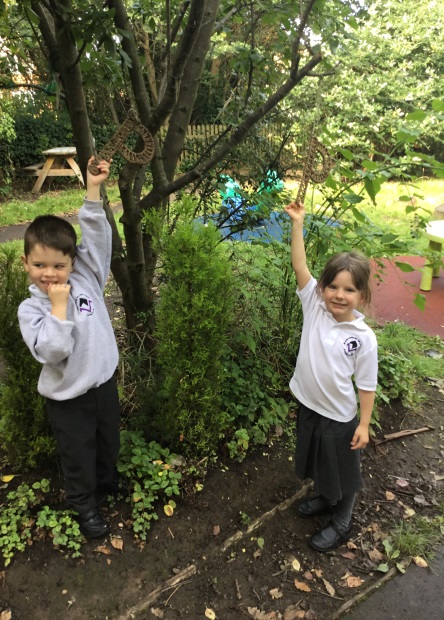 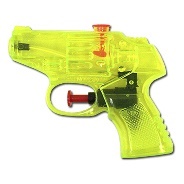 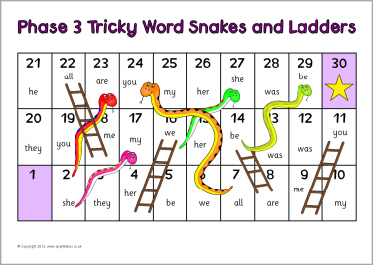 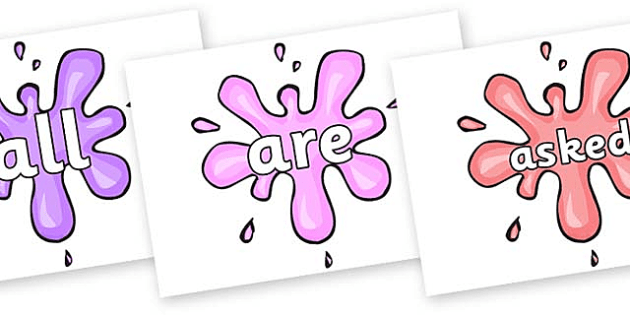